Andrew NealenOlga SorkineMarc AlexaDaniel Cohen-Or
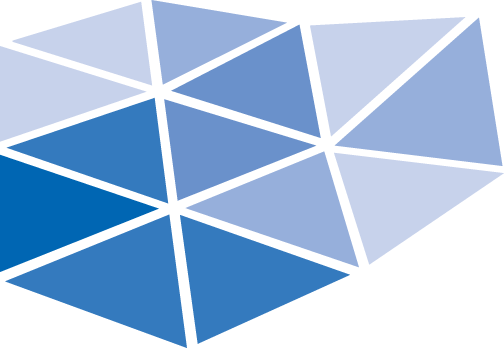 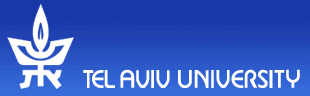 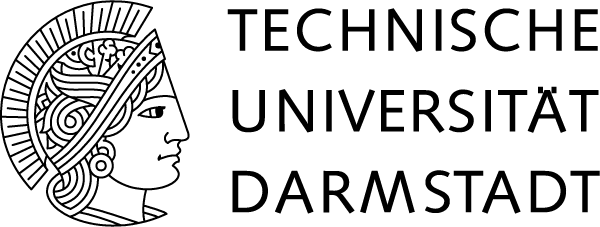 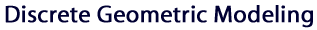 A Sketch-Based Interface for Detail-Preserving Mesh Editing
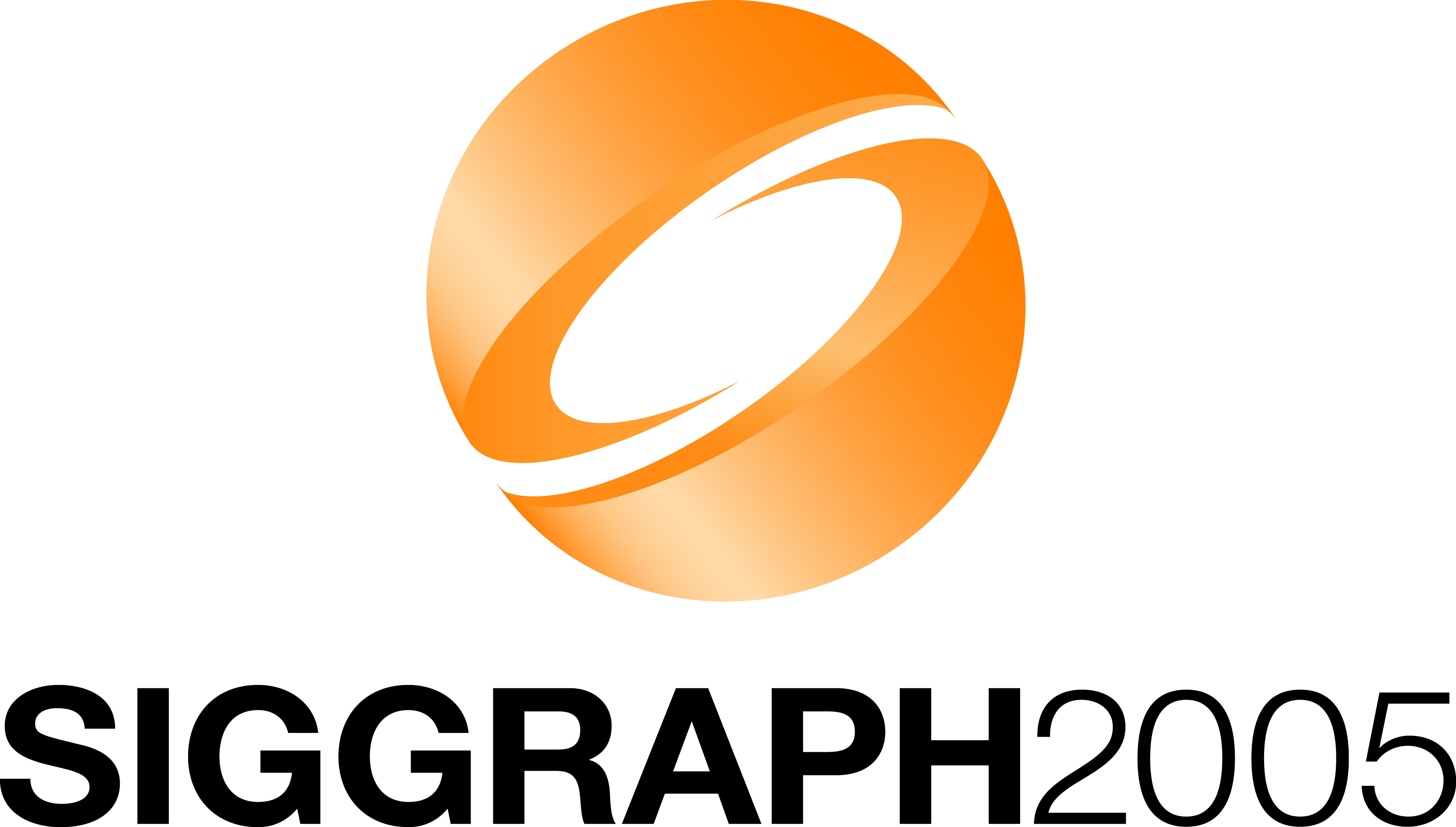 Ideas and Contributions
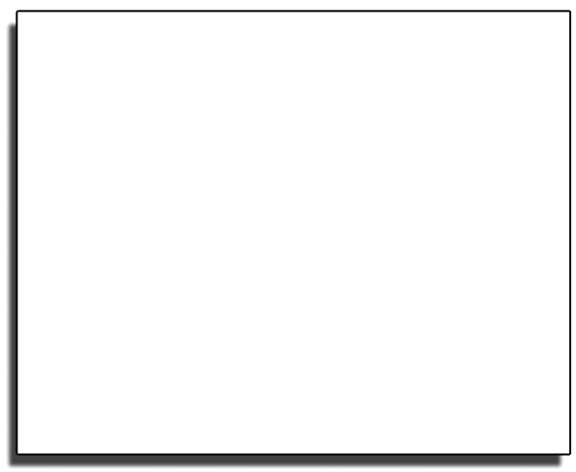 A sketch-based interface...
Feature modification (object-space silhouettes)
Feature creation (sharp features, ridges, ravines)
... For detail-preserving mesh editing
Adjust remaining geometry around the modified/created feature such that shape characteristics are preserved
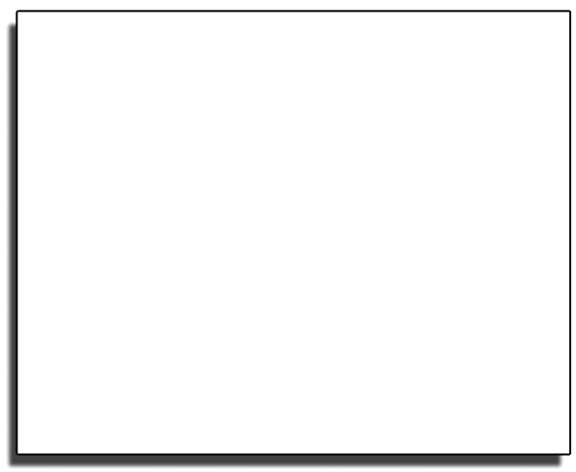 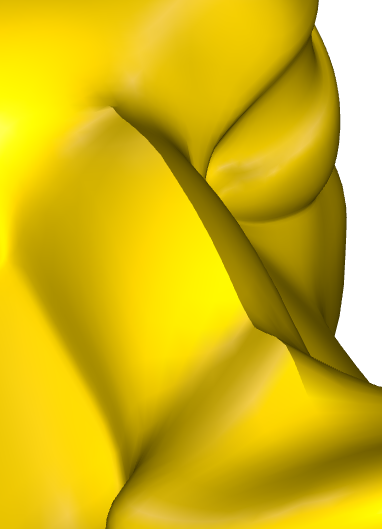 Ideas and Contributions
Silhouette sketching
Feature sketching
Sketching a shape can be interpreted as inverse Non-Photorealistic Rendering 
A sketch-based modeling interface which uses silhouettes and sketches as input, and produces contours, ridges and ravines
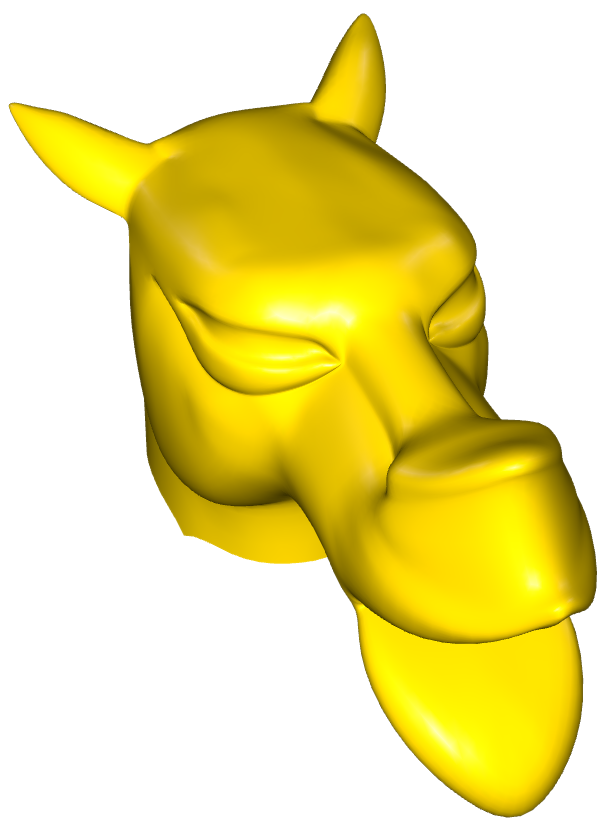 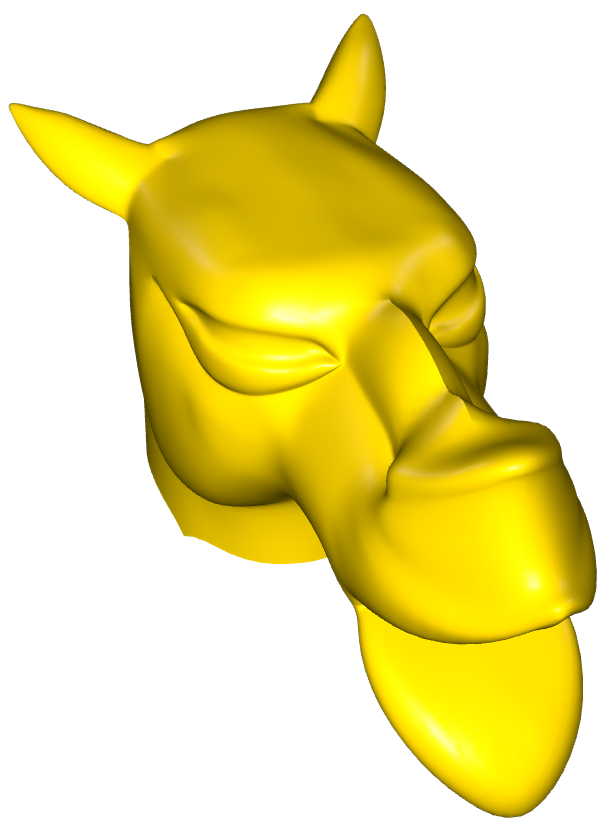 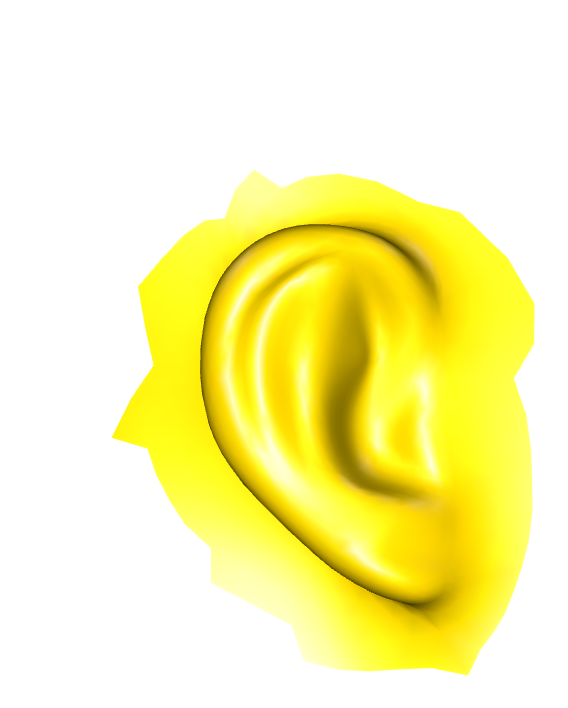 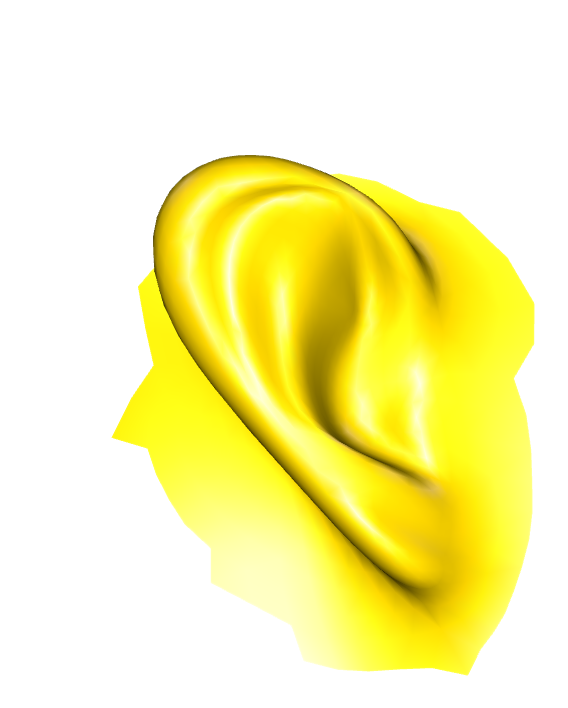 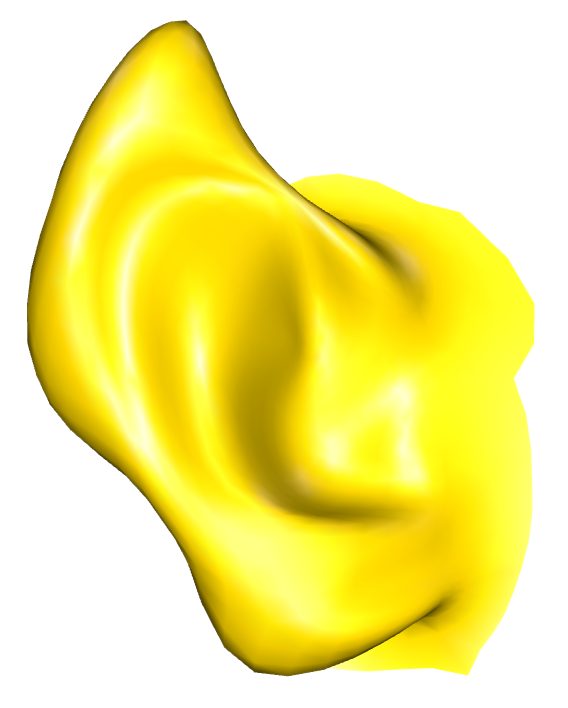 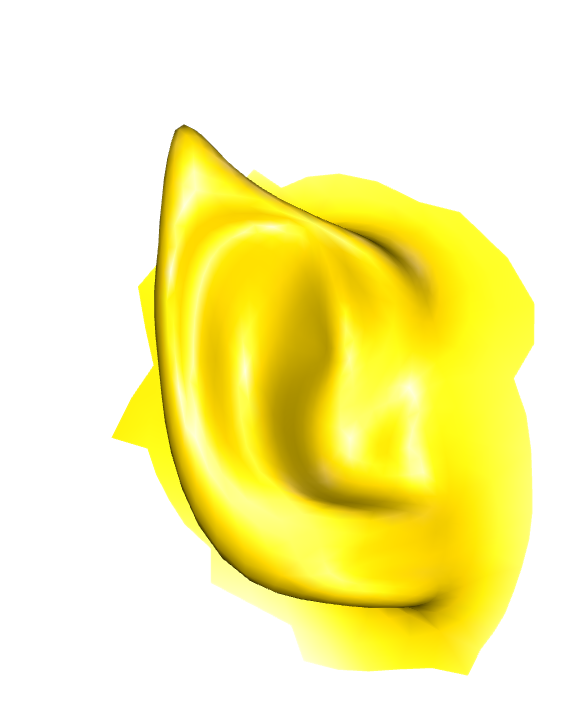 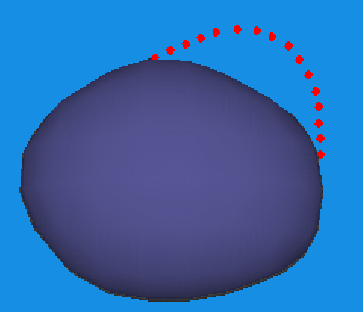 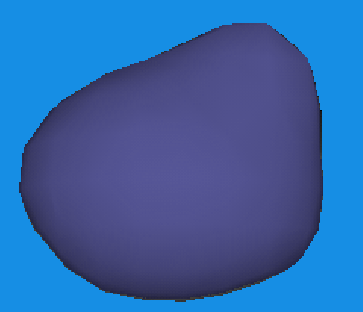 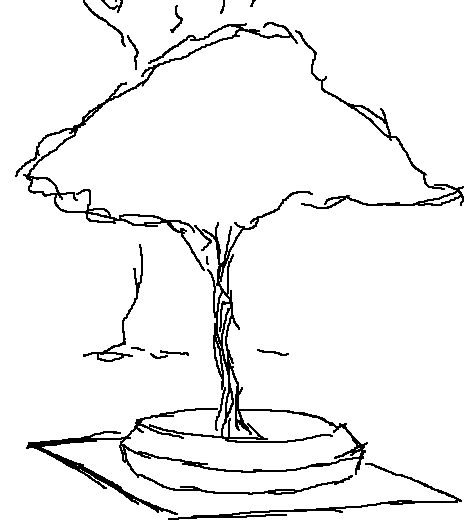 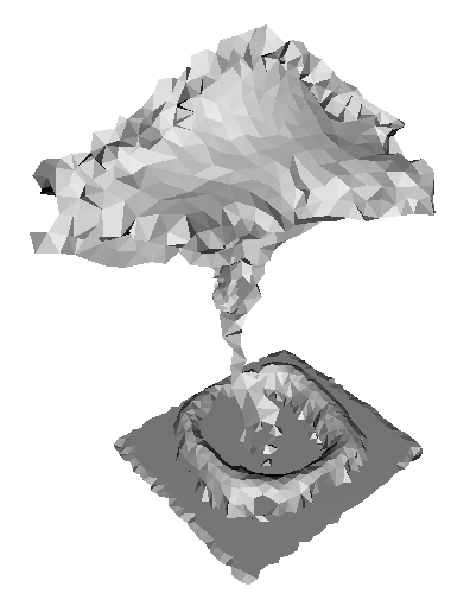 Sketch-Based Interfaces and Modeling
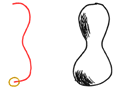 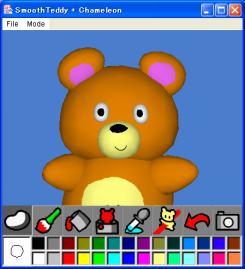 (Some) previous work
SKETCH [Zeleznik et al. 96]
Teddy [Igarashi et al. 99 and 03]
Variational implicits [Karpenko et al. 02]
Relief [Bourguignon et al. 04]
Sketching mesh deformations [Kho and Garland 05]
Parametrized objects [Yang et al. 05]
Many, many more... and (hopefully) more to come!
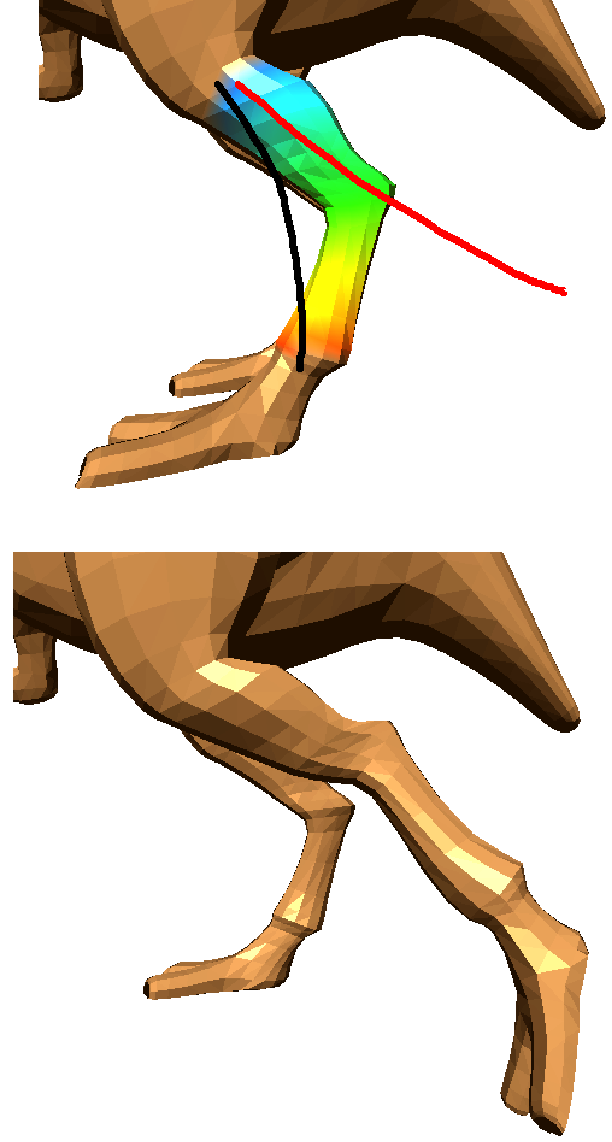 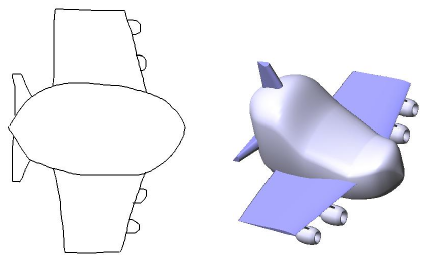 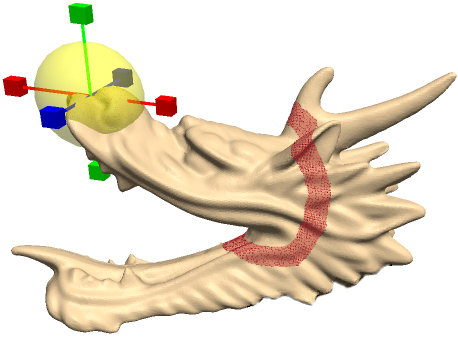 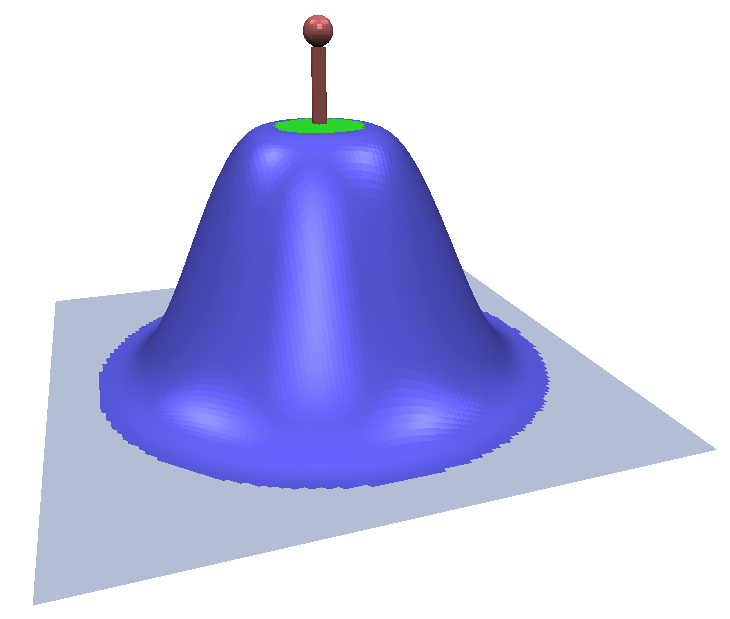 [Sorkine et al. 04]
[Botsch and Kobbelt 04]
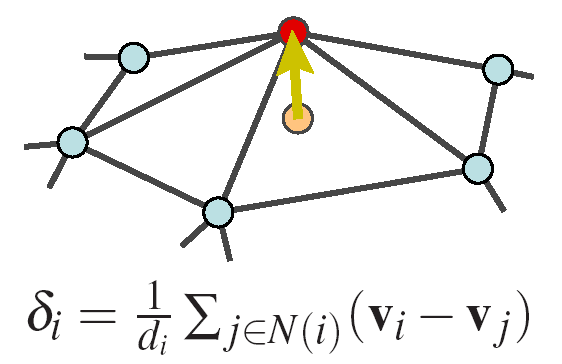 [Sorkine et al. 04] [Zhou et al. 05]
Inspiration and Motivation
The (affine) handle metaphor
Used in (almost) every editing tool
Nice, but can be unintuitive for specific editing tasks


Laplacian Mesh Editing
Preserve local detail after imposing editing constraints
L
x
d
Mesh Modeling Framework
Discrete Laplacians
n
=
dcotangent : wij = cot aij + cot bij
dx
dy
dz
L
L
L
x
y
z
x
d
Mesh Modeling Framework
Surface reconstruction
n
=
dcotangent : wij = cot aij + cot bij
L/Ti
Ti
dx
L/Ti
0
dy
Ti
L/Ti
dz
L
L
L
y
z
x
Mesh Modeling Framework
Ti (Rotation/Scale)
Implicit transformations
n
=
Implicitly compute Ti transformations by comparing 1-rings of the deformed and non-deformed mesh
For the details see:Laplacian Mesh Editing[Sorkine et al. 04]
L/Ti
Ti
L/Ti
0
Ti
L/Ti
1
c1
1
1
y
z
x
Mesh Modeling Framework
Surface reconstruction
n
=
fix
L/Ti
Ti
L/Ti
0
Ti
L/Ti
1
1
c1
c2
1
1
1
1
y
z
x
Mesh Modeling Framework
Editing operations
n
=
fix
edit
L/Ti
Ti
dx
L/Ti
0
dy
Ti
L/Ti
dz
1
1
c1
c2
1
1
1
1
L
L
L
y
z
x
ATA
x
AT
b
=
AT
b
x
(ATA)-1
=
A
x
b
=
Mesh Modeling Framework
Least-Squares solution
n
wLi
wLi
=
fix
w1
w1
edit
Normal Equations
w2
w2
Silhouette Sketching
Using silhouettes as handles
Detect object space silhouette
Project to screen space and parametrize [0,1]
Parametrize sketch [0,1]
Find correspondences
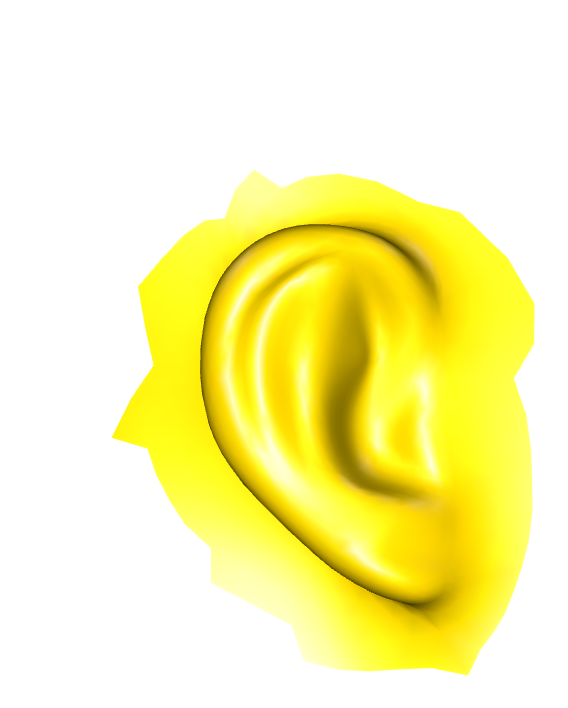 Silhouette Sketching
Using silhouettes as handles
Detect object space silhouette
Project to screen space and parametrize [0,1]
Parametrize sketch [0,1]
Find correspondences
Use as positional constraintswhile retaining depth value
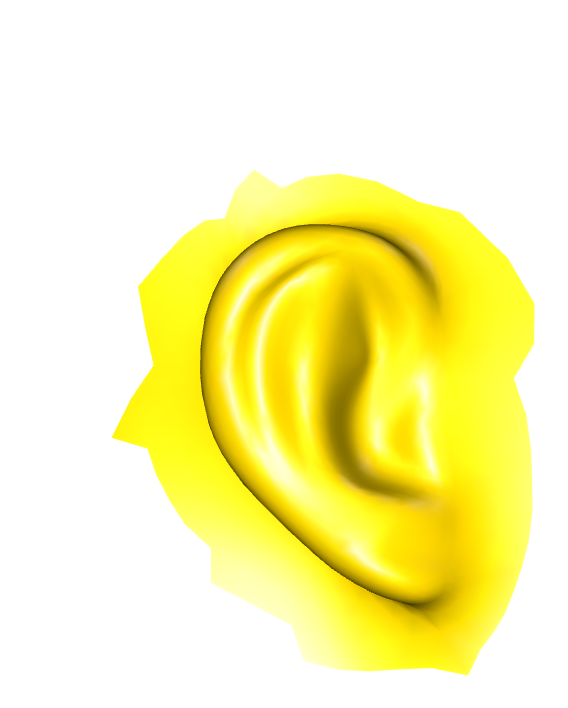 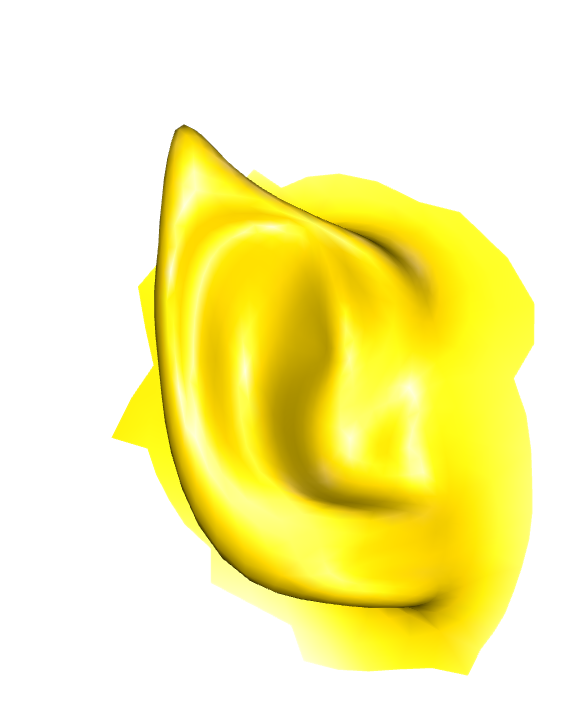 viewer
Silhouette Sketching
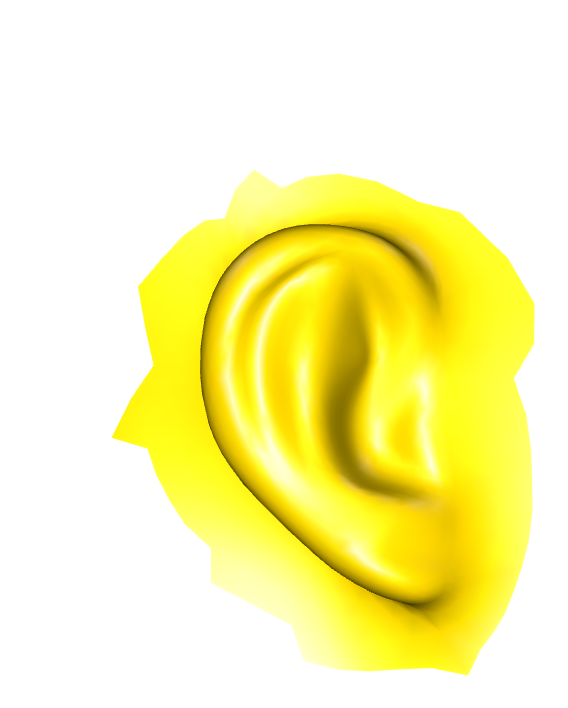 What is a good silhouette?
viewer
Illustrating Smooth Surfaces[Hertzmann and Zorin 00]
Silhouette Sketching
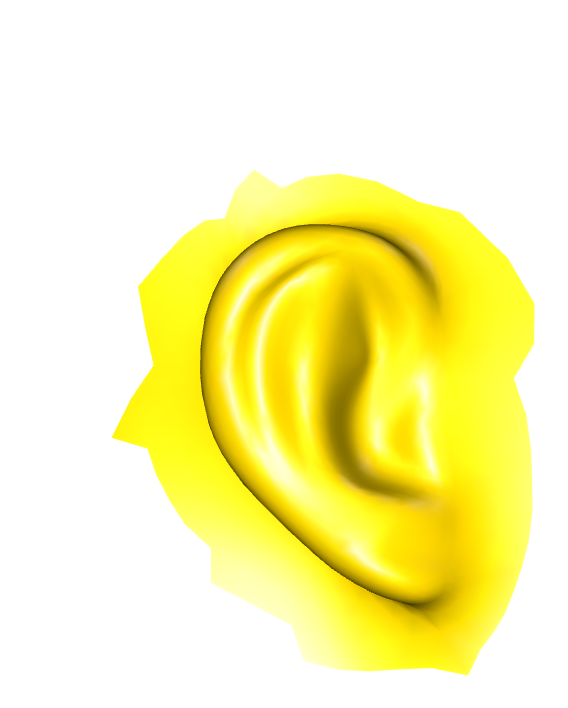 What is a good silhouette?
L/Ti
Ti
L/Ti
0
Ti
L/Ti
1
1
l
c1
c2
c3
1
1
l
1
1
l
y
z
x
1-l
1-l
1-l
Silhouette Sketching
On edge constraints
n
wLi
wLi
=
fix
w1
w1
edit
edit
w2
w2
l xi + (1-l) xj
w3
w3
Silhouette Sketching
Approximate sketching
Balance weighting between detail and positional constraints
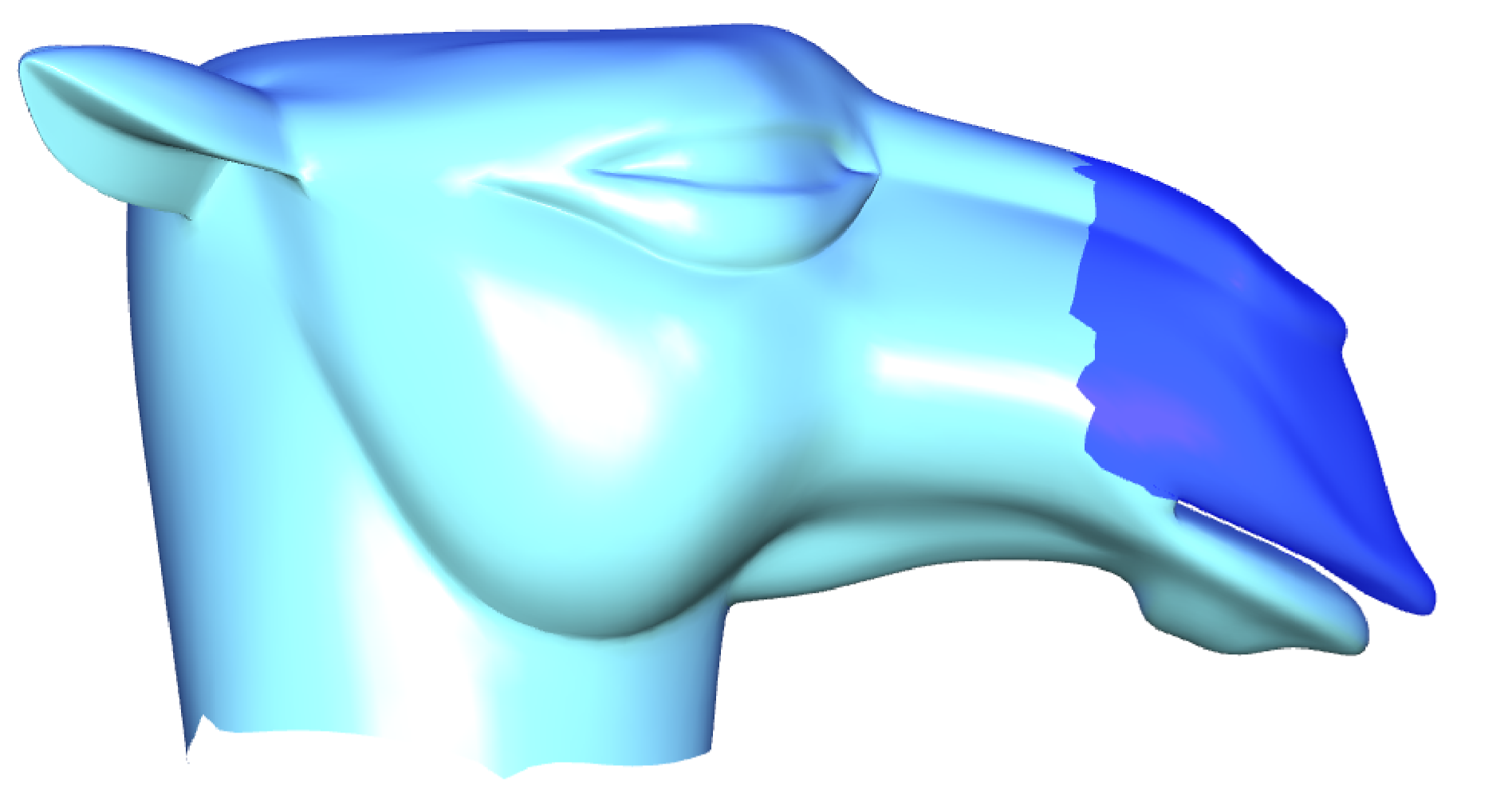 Silhouette Sketching
Approximate sketching
Balance weighting between detail and positional constraints
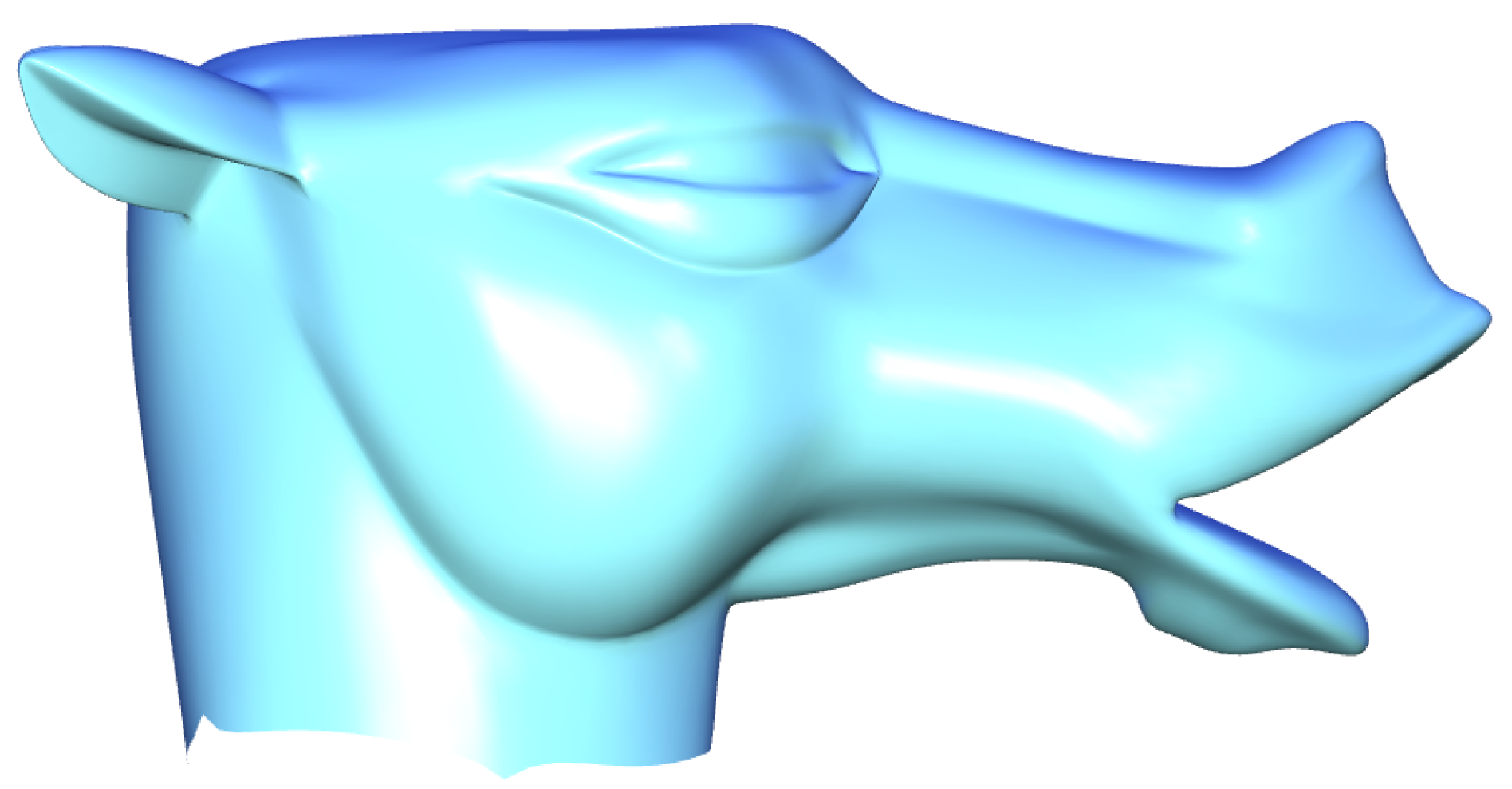 Feature Sketching
We wish to influence (discrete) differential properties of the mesh for arbitrary sketches
Possible solution
Cut existing polygons along the sketch and add new edges

Our solution
Adjust mesh geometry to lie under the sketch (as seen from the camera), while preserving mesh topology and ensuring well shaped triangles
(orthographic) viewer
screen
n
v2
v1
Geometry Adjustment
First: min cost edge path (close to sketch)
Potentially jaggy appearance
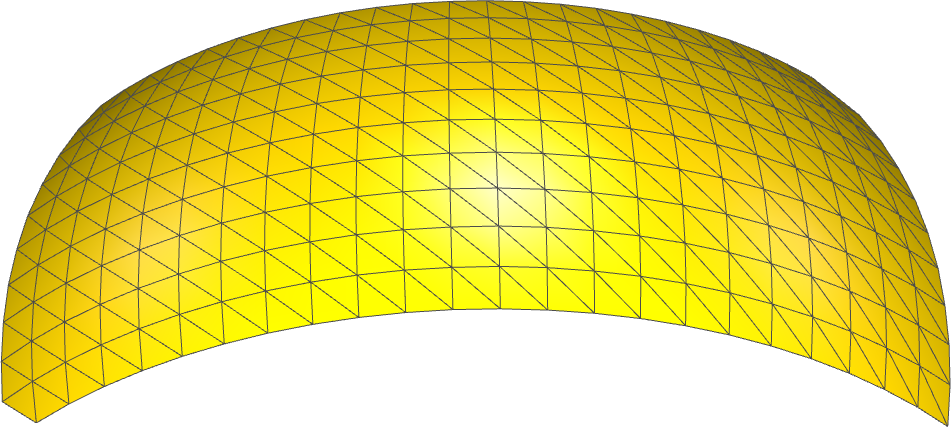 sketch
vO
(schematic) cross-section
(orthographic) viewer
n
tangent plane
n
vO
vOC
Geometry Adjustment
Second: projection onto sketch
vSC
vS
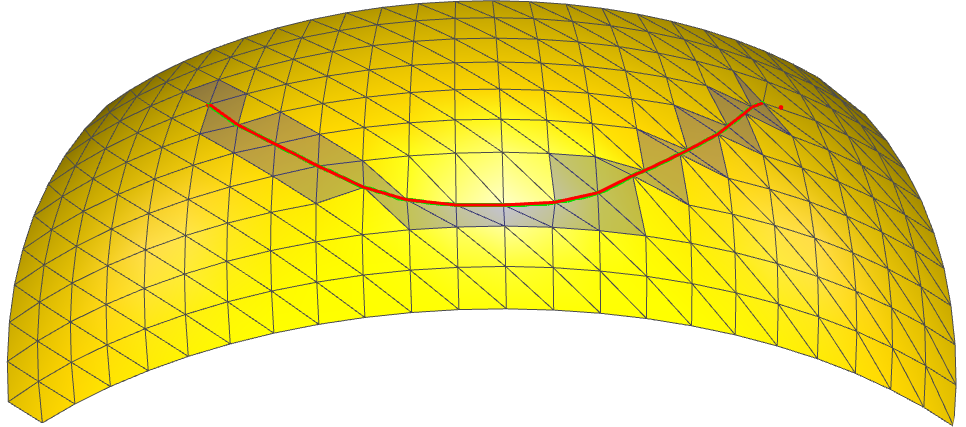 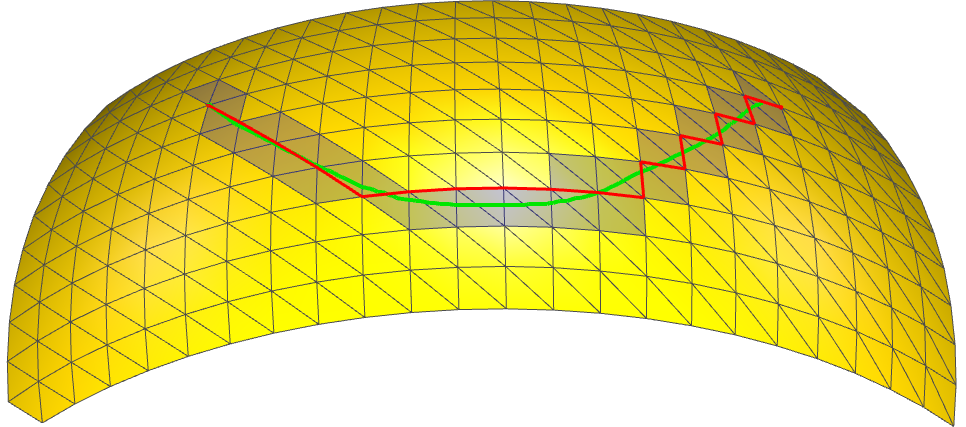 sketch
screen
v2
v1
(orthographic) viewer
n
tangent plane
n
vO
vOC
Geometry Adjustment
Second: projection onto sketch
Approximates the sketch very well
Can introduce badly shaped tri‘s
vSC
vS
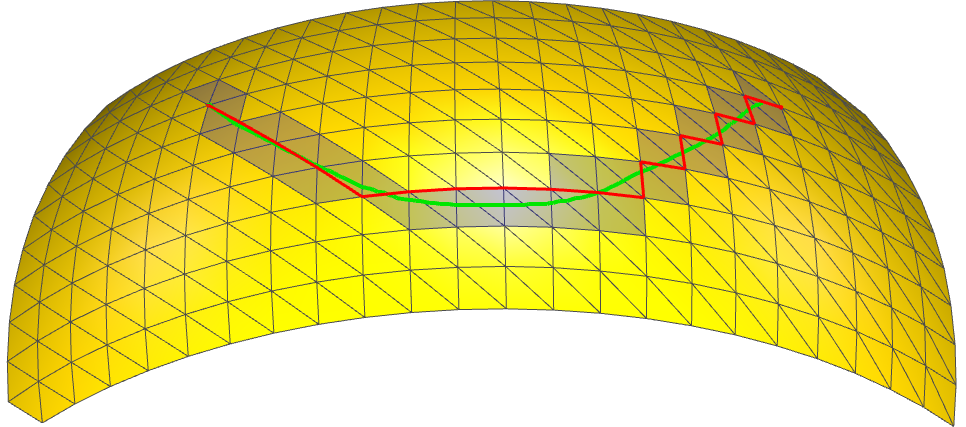 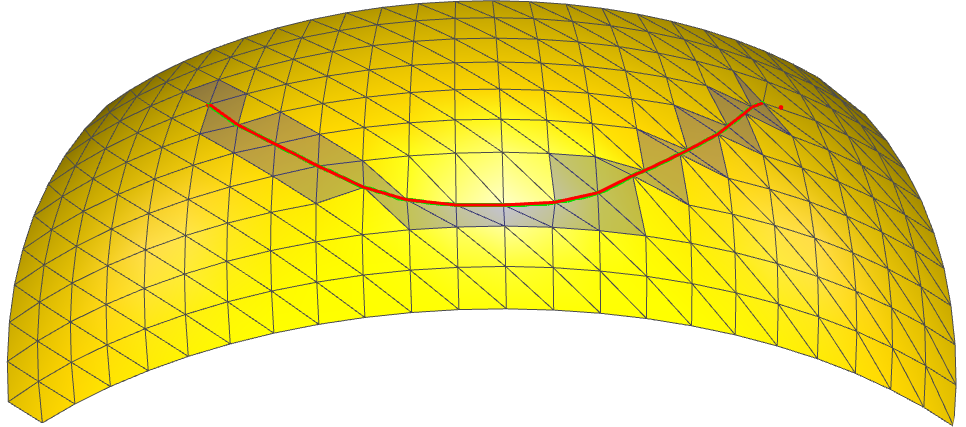 sketch
screen
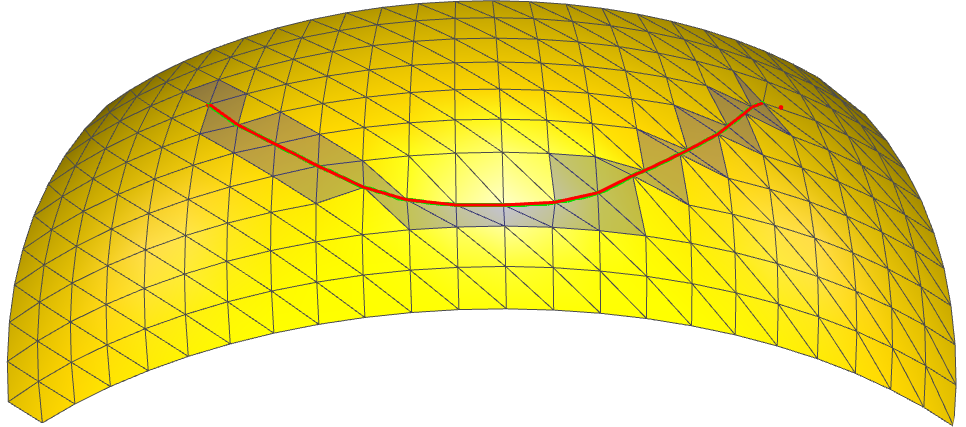 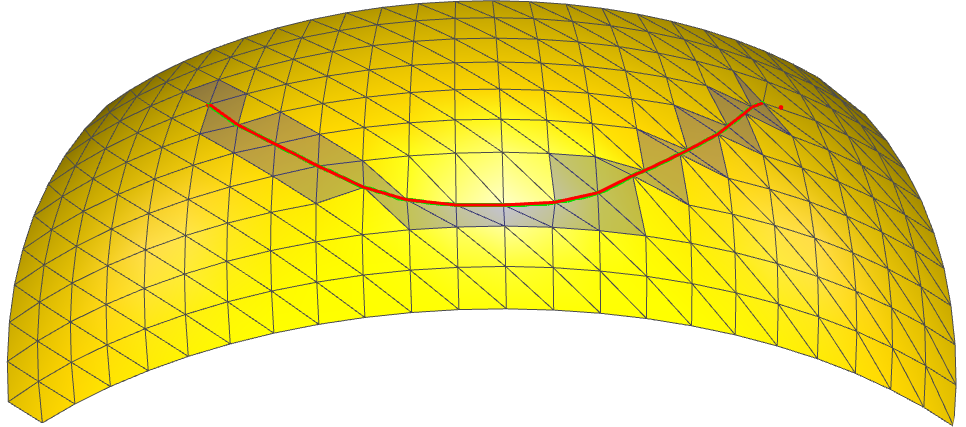 v2
v1
v´2
L
x
d
v´1
Geometry Adjustment
Third: local mesh regularization
Ask uniformly weighted Laplacian to become cotangent weighted Laplacian, while fixing path vertices
=
L
x
=
d
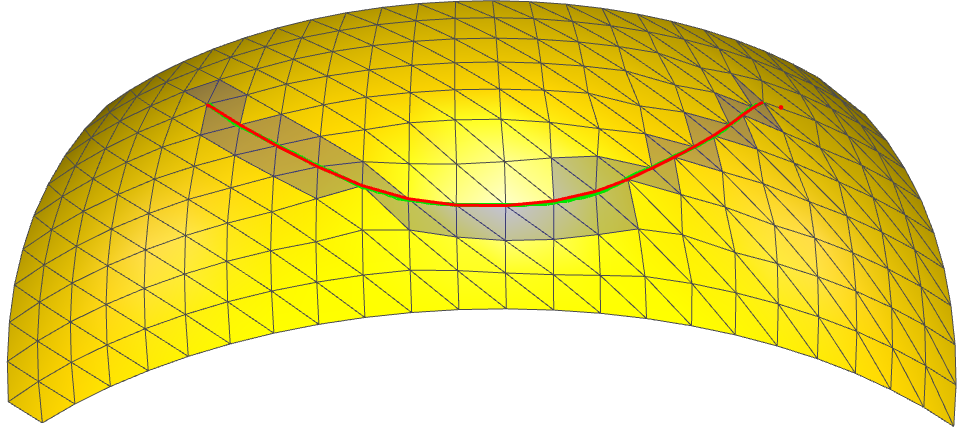 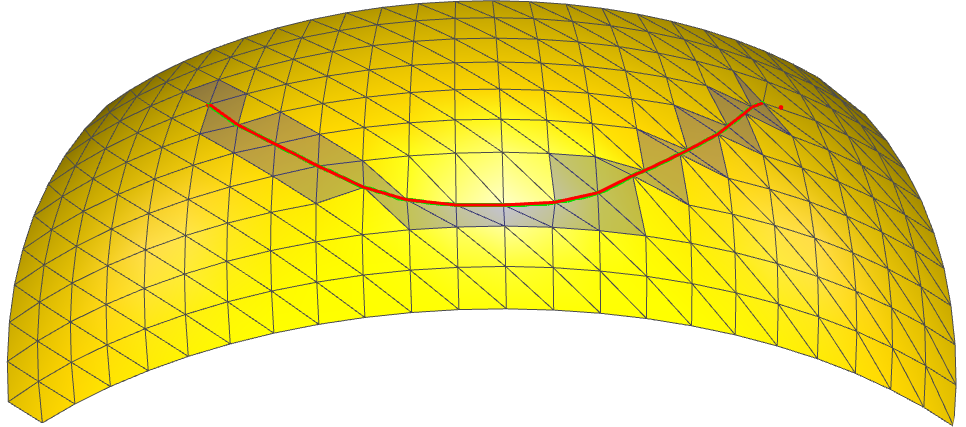 sketch
screen
n
fix
vOC
v2
dumbrella
dcotangent
v1
v´2
L
x
d
v´1
Geometry Adjustment
Third: local mesh regularization
Well shaped triangles and nice piecewise linear approximation of the users sketch
=
L
x
=
d
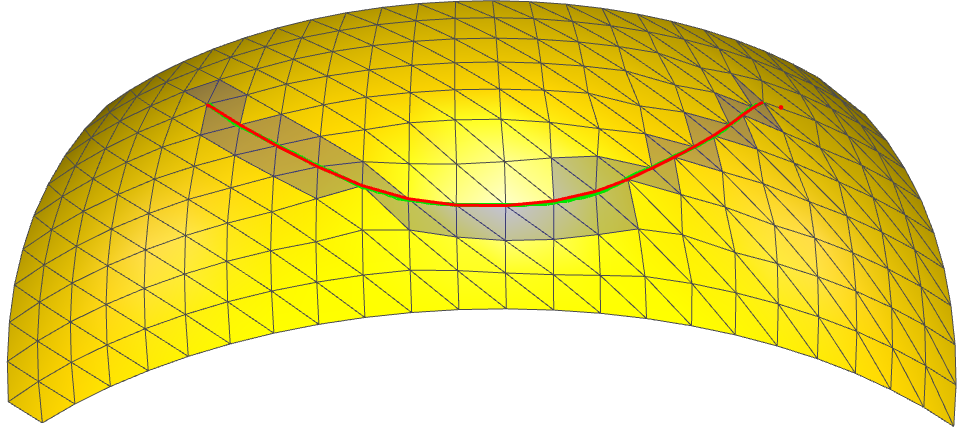 sketch
screen
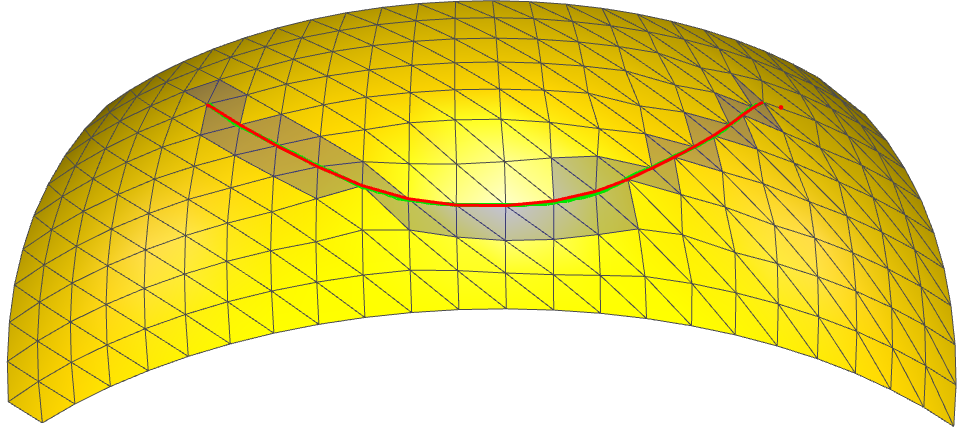 n
fix
vOC
dcotangent
v´2
v´1
Feature Edit
Edit: scale (or add to) Laplacians
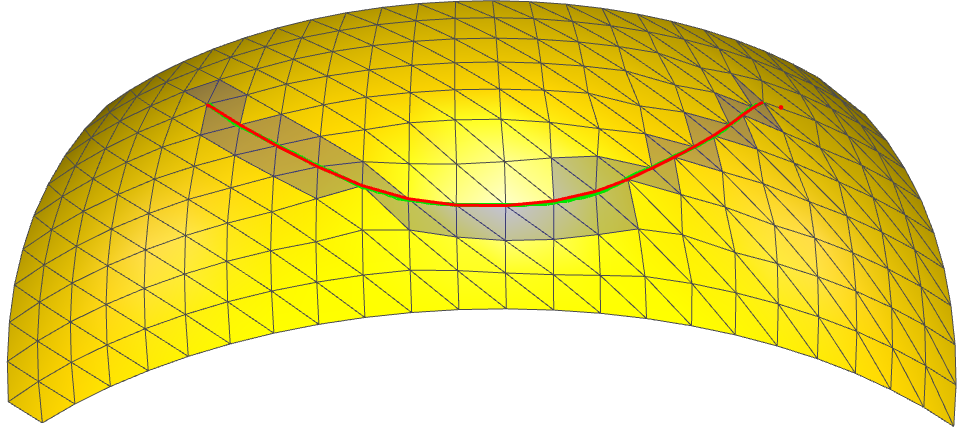 n
vOC
dcotangent
v´2
v´1
Feature Edit
Edit: scale (or add to) Laplacians
n
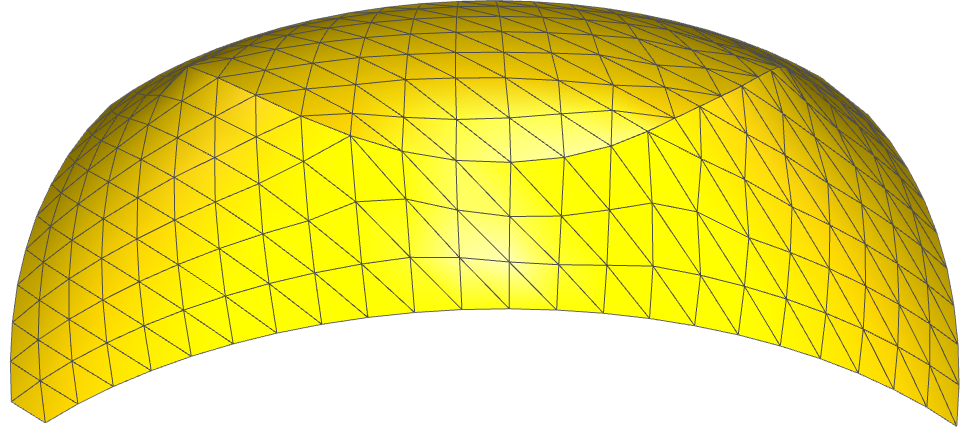 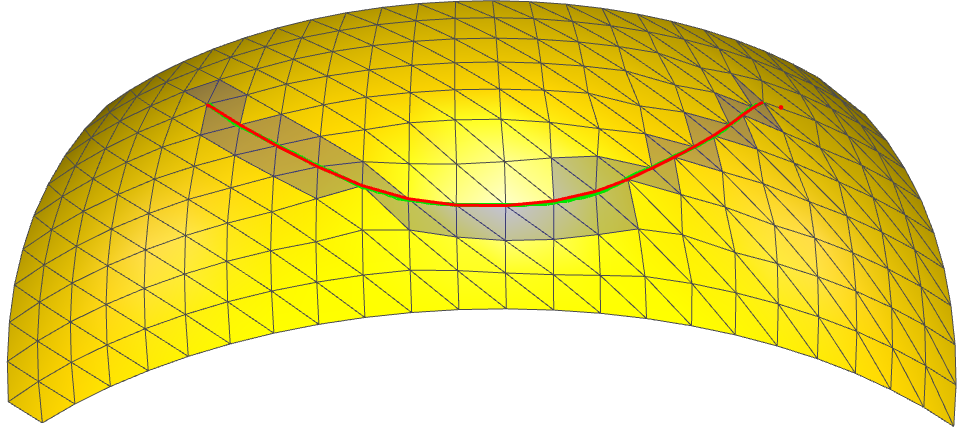 dcotangent
v´2
v´1
Feature Edit
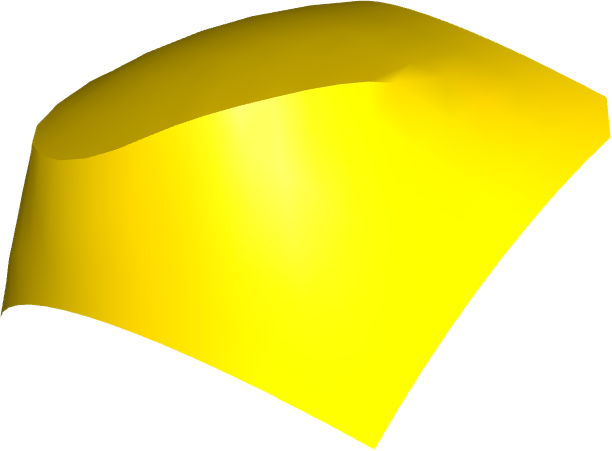 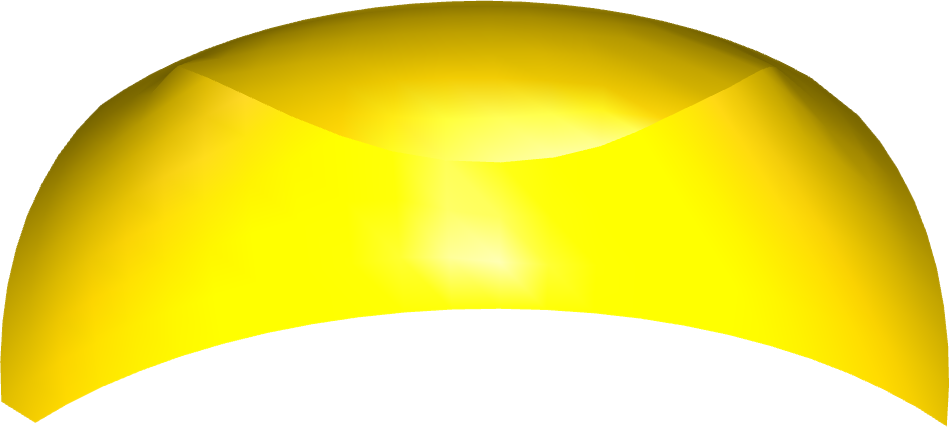 n
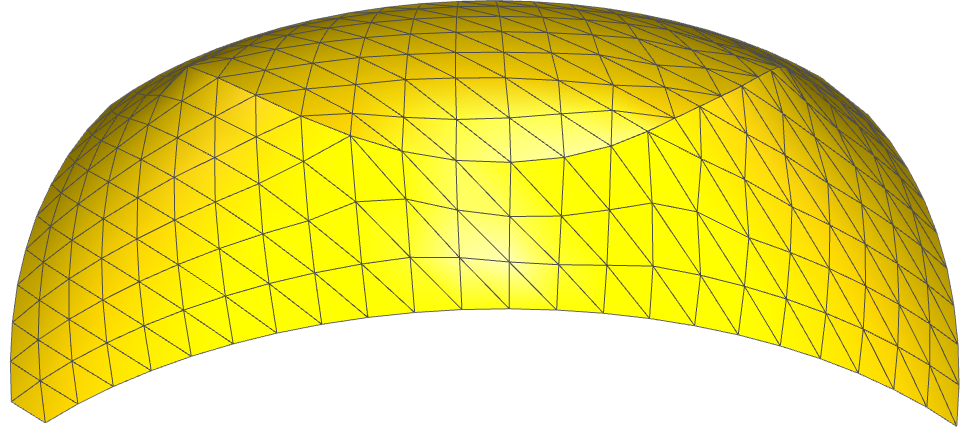 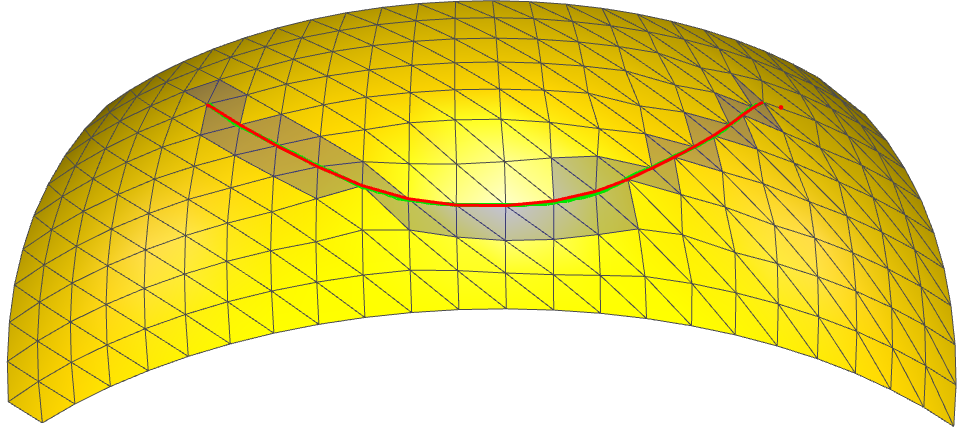 dcotangent
L/Ti
dx
L/Ti
0
dy
L/Ti
dz
1
c1
1
1
y
z
x
ATA
x
AT
b
=
AT
b
x
(ATA)-1
=
Laplacian Constraints
Scale (or add to) Laplacians
n
wLi
wLi
Ti
=
d
Ti
fix
w1
w1
Normal Equations
Contour Edit
radial plane
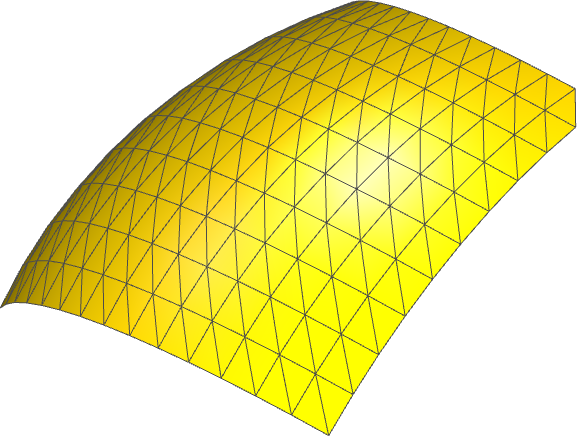 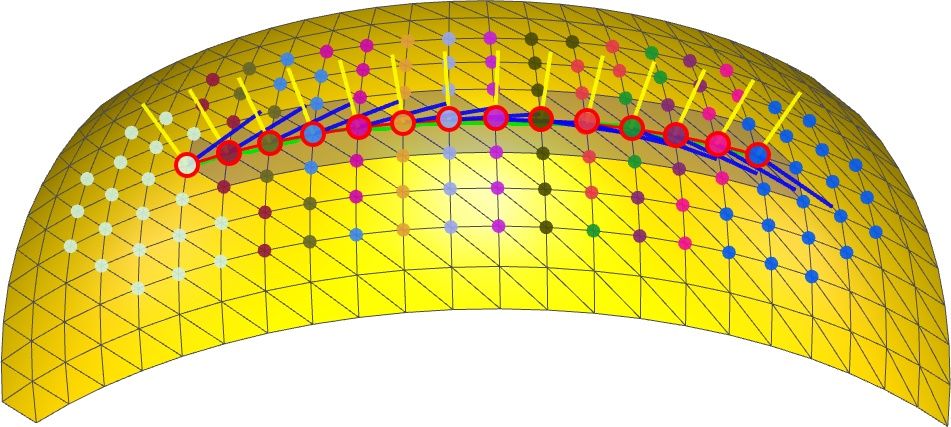 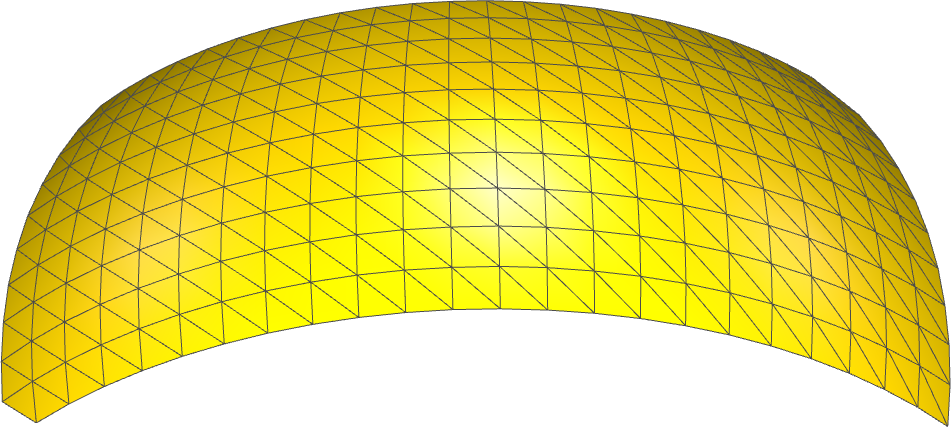 v
n
nr
n
nr
Contour Edit
radial plane
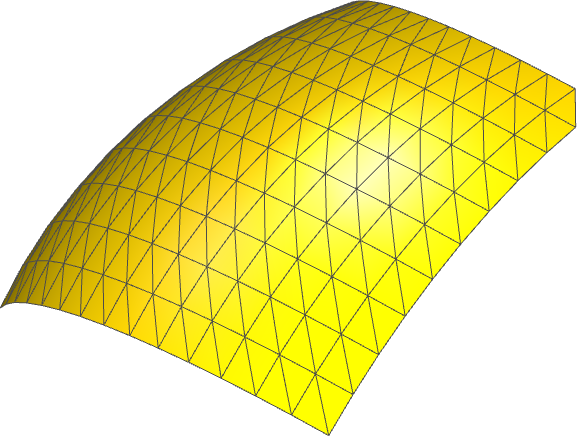 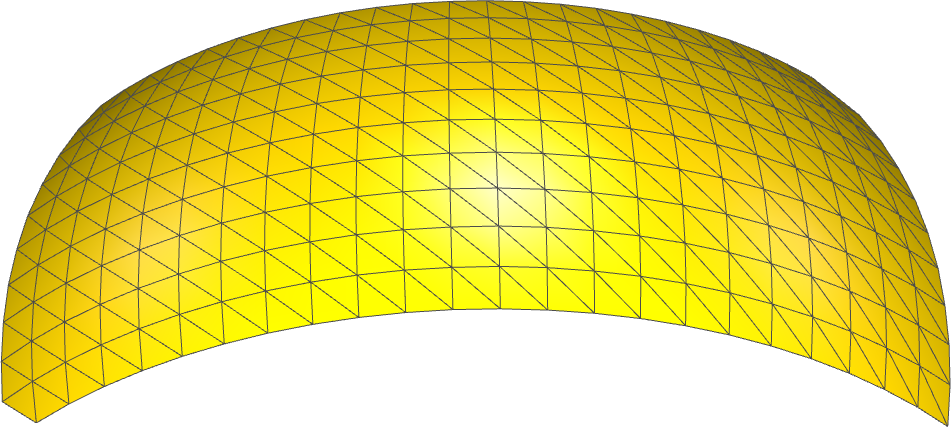 v
n
nr
n
nr
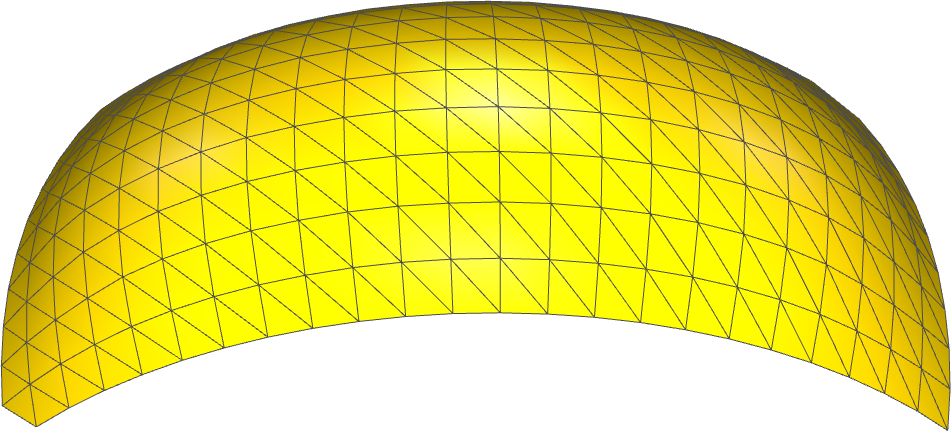 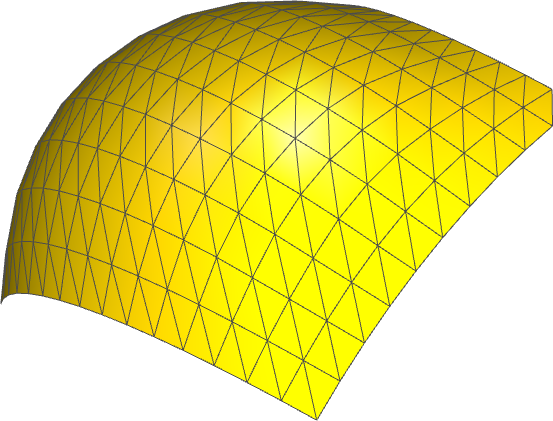 Contour Edit
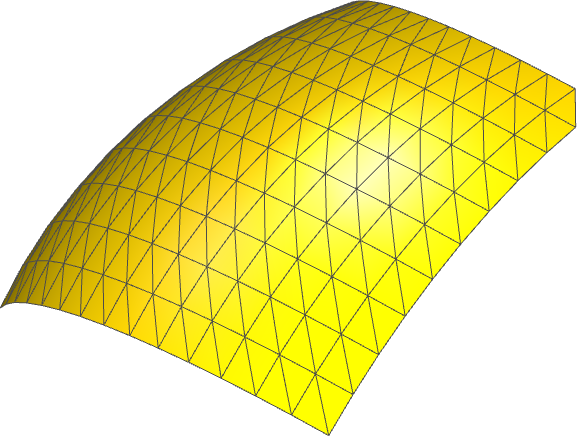 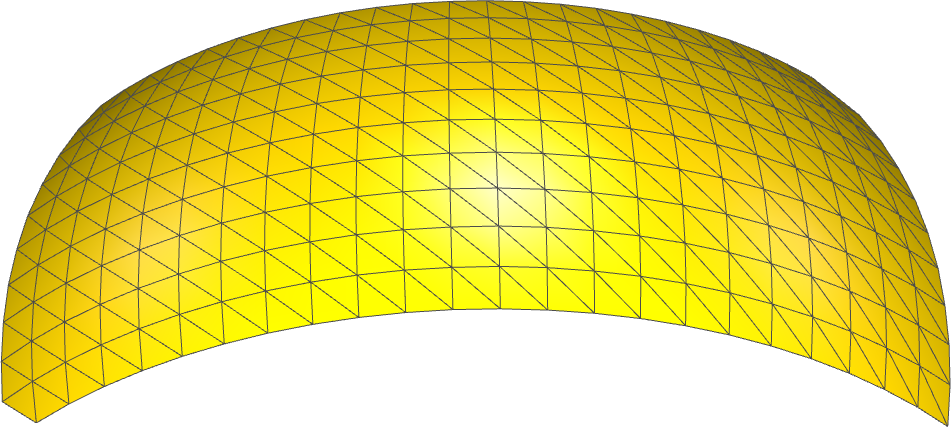 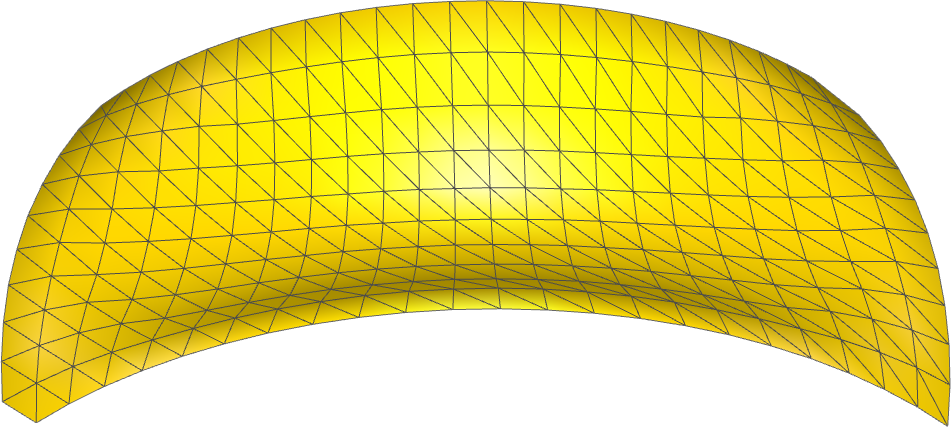 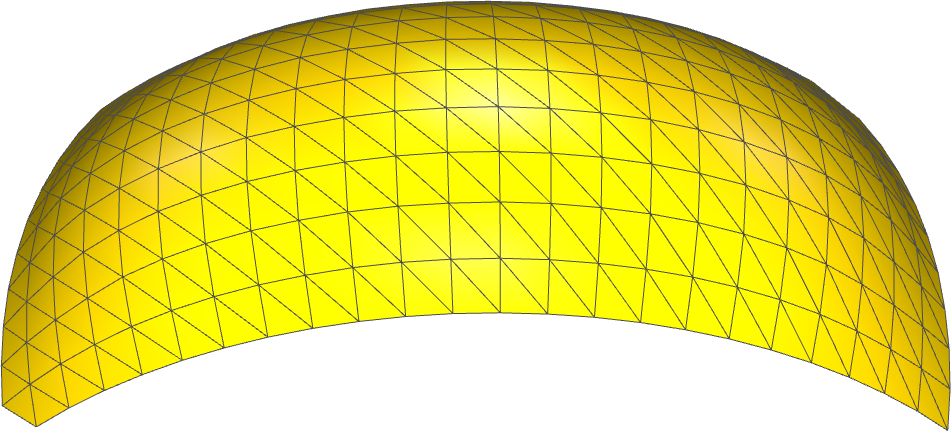 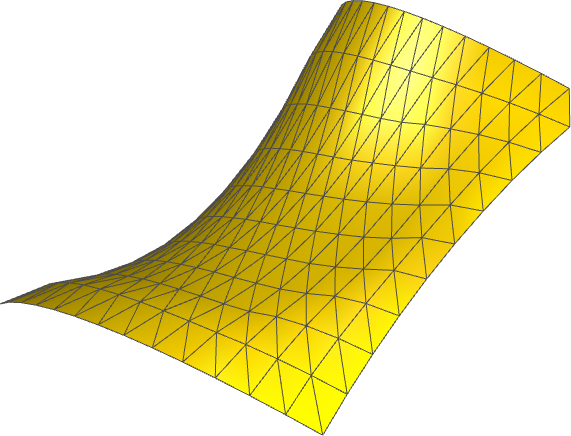 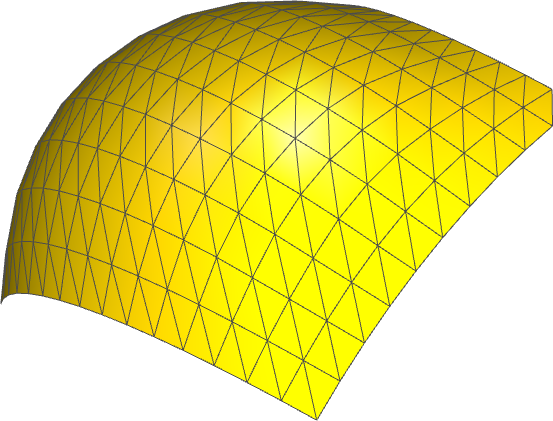 radial curvature Inflection line
Contour Edit
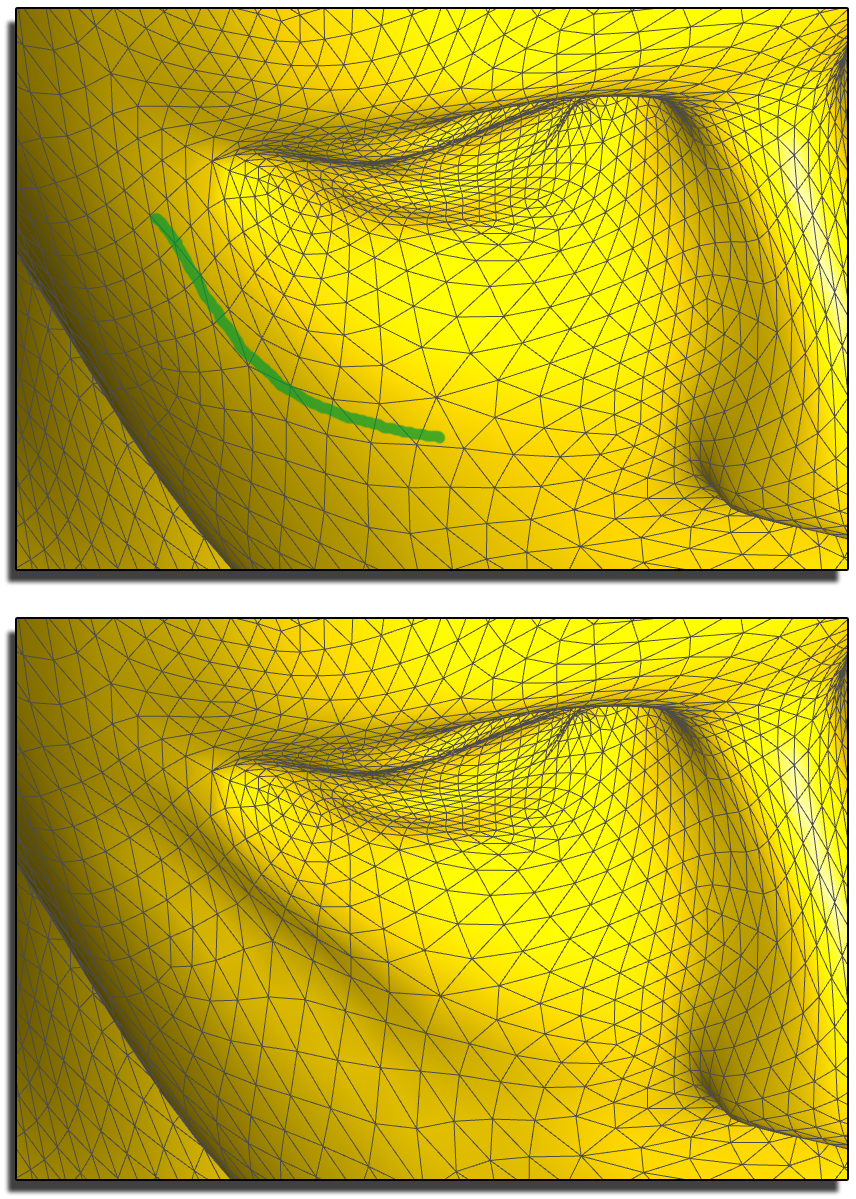 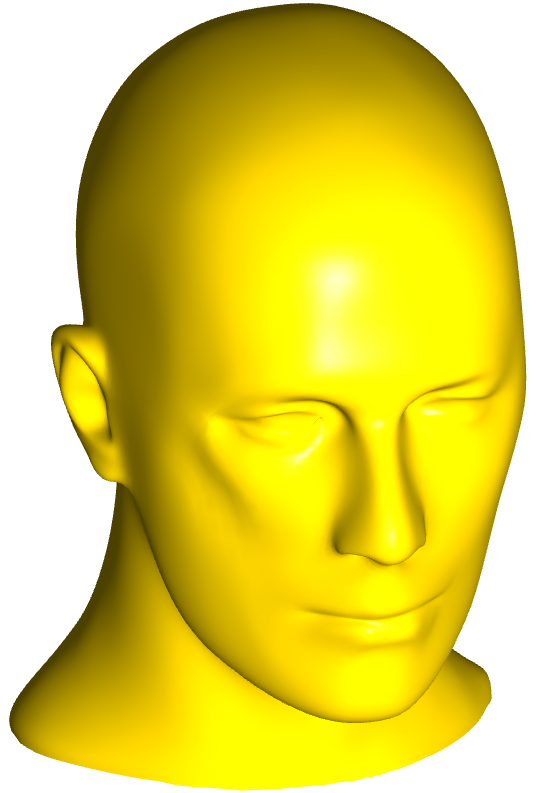 Editing Session (1)
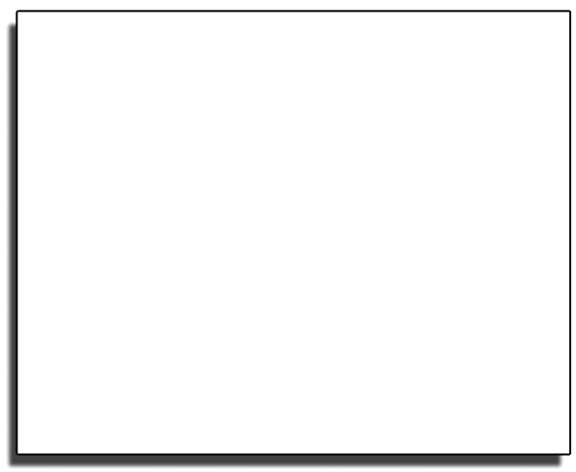 Editing Session (2)
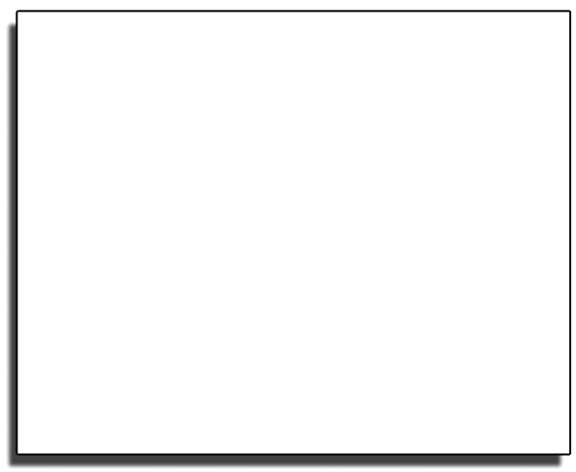 Editing Session (3)
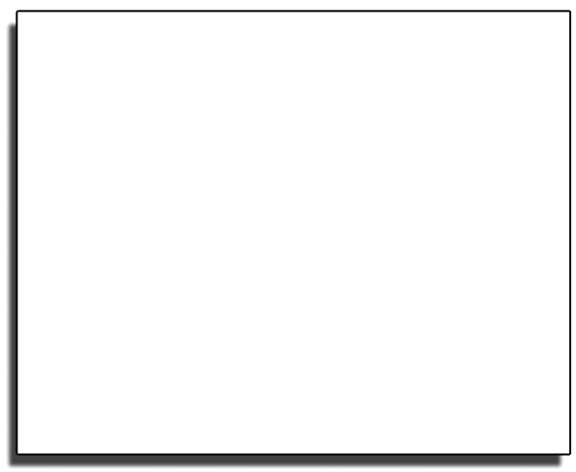 Editing Session (4)
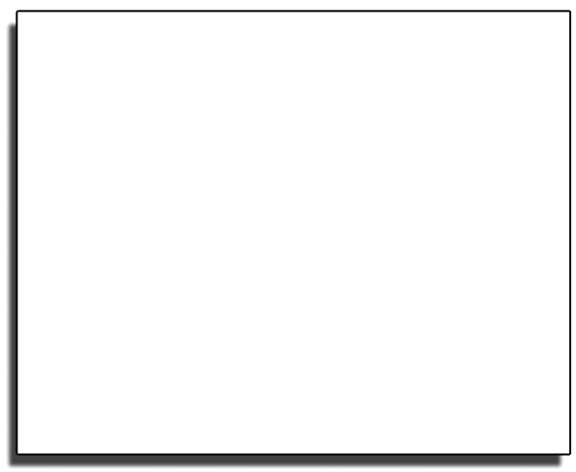 Editing Session Result
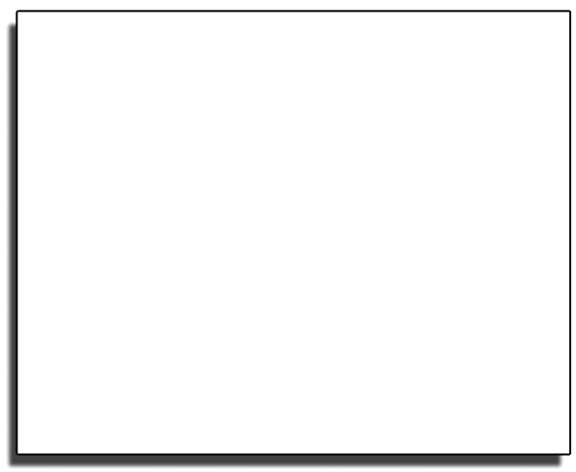 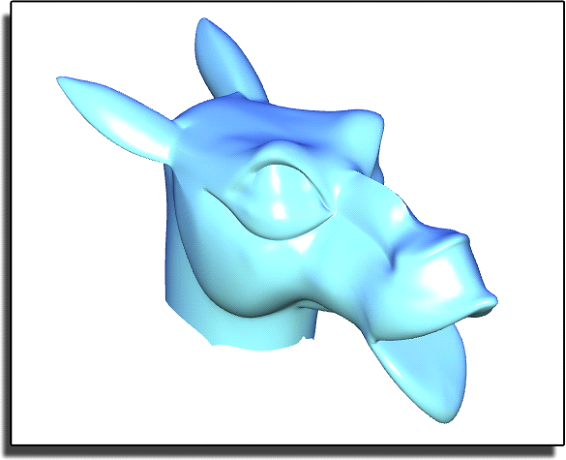 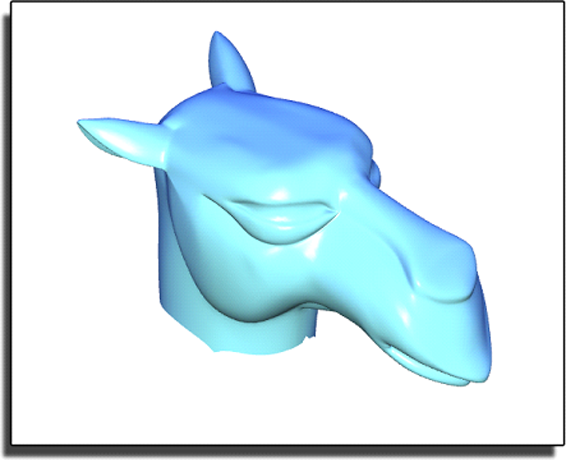 Discussion…
The good...
Intuitive, sketch-based User Interface for silhouette deformation and feature creation/modification
Fast model updates after sketch (Iterative Modeling)
Preserves surface detail as much as possible
... and the not so good
Object-Space sil‘s useless in the presence of heavy noise 
Editing differential properties can take time to learn
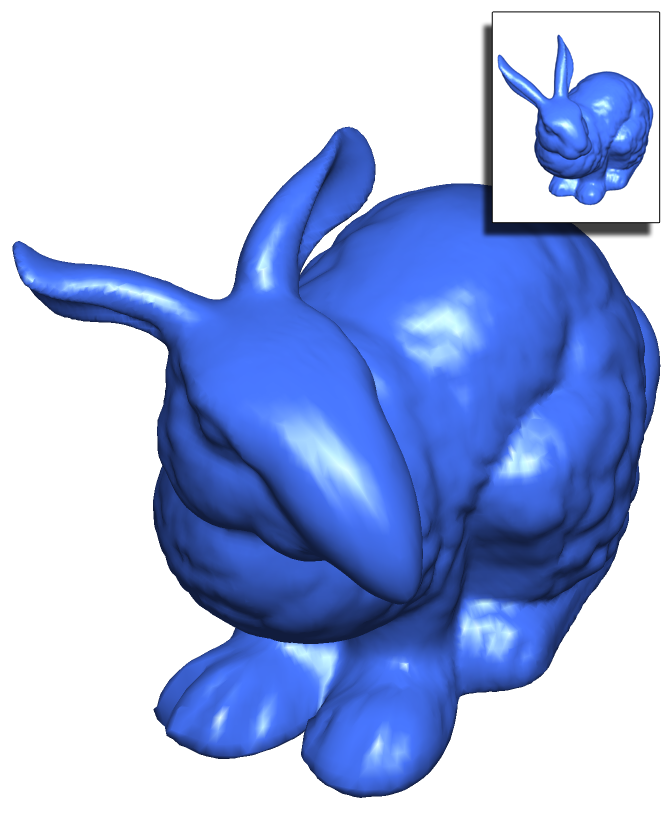 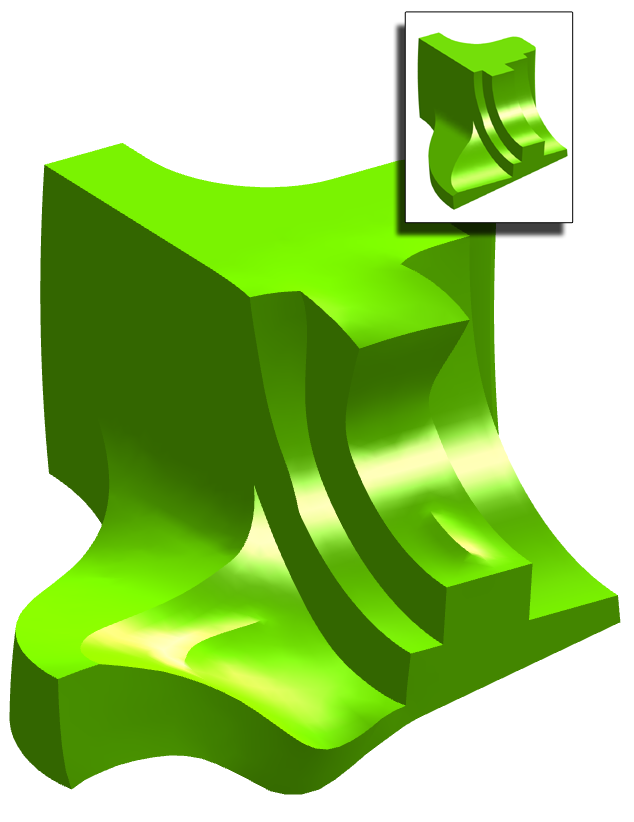 Thank You!
Contact Information
Andrew Nealen
nealen@informatik.tu-darmstadt.de

Olga Sorkine
sorkine@tau.ac.il

Marc Alexa
alexa@informatik.tu-darmstadt.de

Daniel Cohen-Or
dcor@post.tau.ac.il
Noisy Surface Silhouette
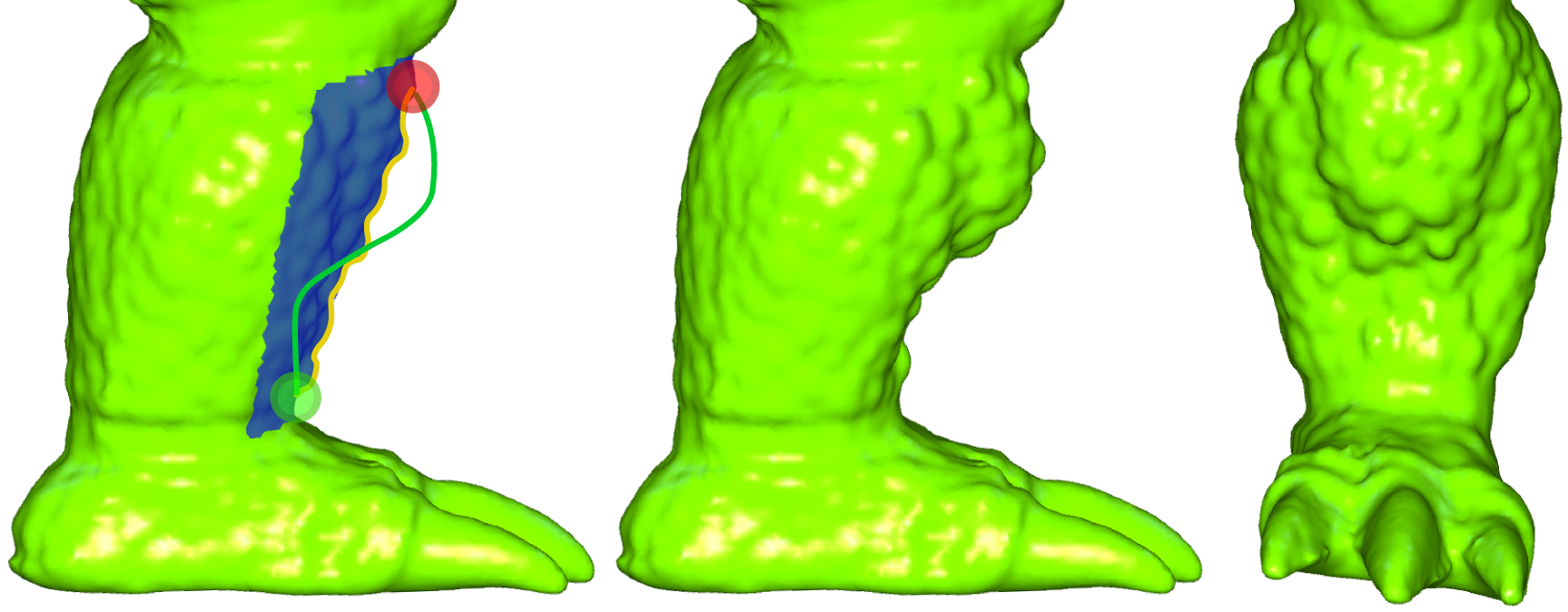